Operational procedures and planning
G. Parodi
Remote pilot (RP)
It controls the whole operation, in most cases, the RP operates the ground station and flies the UA. The RP also gives instructions to the payload operator and the observer(s). 
Duties of the RP include, but are not limited to:
Undertaking the operation in accordance with the open category regulations
Leading the team
Ensuring the safety of the team, customer and bystanders at all times
Knowing the status and operation of the UA at all times 
Having full control over the UA at all times
Checking the weather forecast to decide if the operation can start or continue
Staying within the UA operational limits (mass, centre of gravity, flight time, etc.)
Staying within your own limitations (skill level, VLOS, IMSAFE)
Remote pilot (RP) - continuation
Ensuring that the UA is properly maintained before starting the operation
Have what is needed a hand to undertake the operation safely (documentation, crowd barriers, fire extinguisher, Personal Protective Equipment (PPE), etc.)
Monitoring threats on the ground (obstacles, vehicles, people, etc.)
Monitoring threats in the air (change in weather conditions, other UA, manned aircraft, etc.) which can affect the operation
Checking the C2 link between the ground station and the UA (no interference from other transmitters, weather conditions, solar activity, etc.)
Complying with all legislation
Considering the privacy of people in houses and gardens near the operations site 
As a pilot you can come across a situation where it is safer to violate the rules and regulations than to comply with them. That is permitted, but you must be able to explain why you violated the rules and regulations.
Flight preparation flowchart
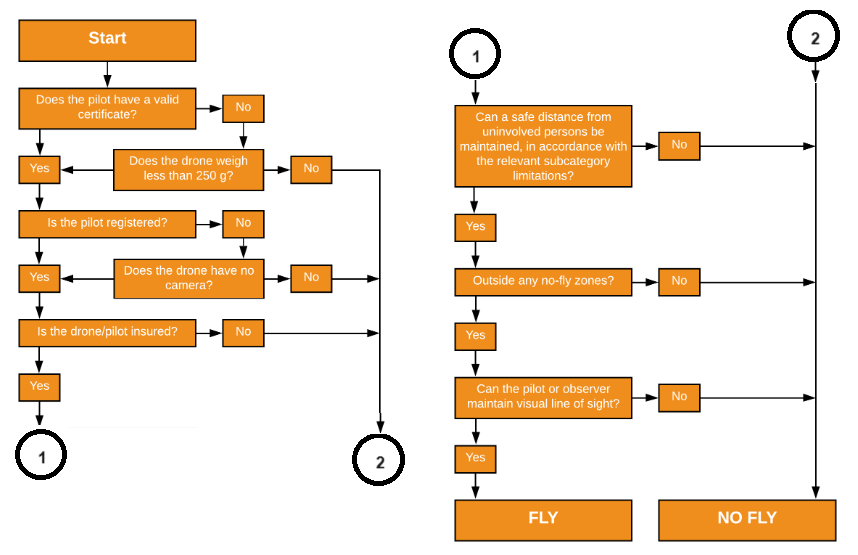 Observer (optional, but may be necessary)
This is someone who assists you with various tasks during the operation:
Increase your situational awareness
Assist with maintaining visual line of sight (VLOS)
Ensure that the landing area is clear and safe before landing
Monitor the distance between the UA and obstructions and uninvolved persons
Monitor the movements of uninvolved persons and informing them of the operation
You need to have good communication with the observer to work efficiently and safely. This needs to be discussed beforehand, and plan what to do in various situations.
Tip: if for some reason you need to keep timing in the operation, let the observer do it.

Sometimes having an observer is mandatory to keep the operation safe, for example when flying with FPV (first person view) goggles on.
Flight preparation: information needed
Flight planning starts long before a flight and you need to do many tasks before taking off. Some tasks are listed here, (not exclusive).
Information you need:

•	AIP (Aeronautical Information Publication) for information about the airspace.
•	A map of the area and satellite photographs (e.g. Google Earth), to check if there are roads, industrial sites, etc. near the work site (remember that the maps and photographs may not be up-to-date).
•	A plan and photographs of the work site to identify obstacles such as trees and fences.
•	When working in the hills or mountains: elevation of the site above sea level.
Flight preparation: how to use the information
You use this information to determine:
Areas where you can fly and to avoid
The most efficient flying route for the operation 
Where you can take off and land, and where to land in emergency
Where you can park your transport vehicle
Areas where the radio link can be affected by interference (near high voltage lines, wind turbines, transmitters, heavy electrical equipment)
Who to include in the crew (always a pilot and an observer, often a payload operator, and anyone else)
If there is an airport near the operations site, then you must check where flying is permitted and under what conditions  
When working in the hills or mountains: if the elevation above sea level affects the performance of your UA
airspace
Your first step is always to check the local AIS (air information service). This shows:
No-fly zones
Other relevant areas - sites used by gliders, microlight aircraft, hang-gliders, model aircraft and parachute jumpers
Protected areas - bird breeding areas, wetlands, nature reserves, etc. in NL this is Natura 2000
After checking the AIS you use ordinary maps, aerial photographs, etc. to identify:
Potential take-off and landing points
Motorways and other roads and railway lines
Rivers and canals
Built-up areas and industry
Civil engineering structures (kunstwerken: bridges, etc.) 
Areas where there are expected to be uninvolved people
Site assessment
Visit the operation site beforehand and take safety notes and photographs. Check for:
Obstructions: trees, masts, wires, train lines, roads, industrial hazards, etc.
View limitations: anything that makes VLOS difficult or impossible
People: are there likely to be assemblies of people and are barriers required?
Animals (farm animals or wild animals)
Surface: flat, sloping, rough, wet, grass, dusty
Public: footpaths, gates, privacy issues
Communication: are two-way radios required?
Flight area: are there any hazards or obstructions? Take-off and landing area: safe and convenient position
Emergency area: safe and convenient position
Return to home: any obstacles in the way in case of return to home. (Check RTH height)
Emergency services: accessible for emergency services
Interference: any radio transmitters or masts that may interfere with the operation
Minimum distance from residential, commercial, industrial or recreational areas as required by the relevant subcategory.
Uninvolved people
In open category you must pay particular attention to uninvolved persons. You should identify where you would expect people to be and avoid flying over that area. 
In general, it is a good idea to avoid:
Recreational areas, Roads, Cycling paths, Footpaths,Beaches
If you must fly in an area where there are likely to be other people, you should follow the 1:1 rule. 
Place signs or posters along the borders of your planned flight to make others aware of your activities, thus mitigating the risk that they will wander too close to the UA.
Team meetings or briefings should be done with all members, where you discuss how to deal with uninvolved persons. At some sites you will need more observers to keep an eye on bystanders or close the area off with red/white tape or cones. This benefits both safety and security.
Weather conditions
The manual of your UA and your operations manual specify the limits for wind, temperature, rain, etc. 
You must check the weather forecast shortly before the UA operation and keep an eye on the weather while you are working. If it looks like the weather is going to deteriorate you must prepare to stop the operation.
The Kp index must also be checked. Usually this is forecast a maximum of 3 days in advance and may change unexpectedly, so be sure to check it again before flying.
There are many sources of weather information, on the internet and mobile apps on your smartphone. Always check multiple sources and compare the forecasts to get the most reliable prediction.
VLOS
If you can always see the UA during the operation, then it is a VLOS (Visual Line Of Sight) operation. 
If there are times when you cannot see the UA yourself, then you will need to fly it by following instructions given by an observer. You and the observer must discuss the operation, and how instructions are given, in detail. In most cases you will use two-way radios to communicate with each other. An important issue is what to do when both you and the observer lose sight of the UA, or when your radio link fails.

If you are working on a construction site or an industrial site then you must discuss the frequency or channel setting of your two-way radios. This is because they may also be using similar equipment and you need to avoid interference.
Night operations
When flying in the dark it can be difficult to maintain VLOS. Lights need to be on the UA, with different colours for the sides to help with orientation, and a green flashing light. 
In Quads, note that red lights are the front lights!!
Depending on the location, it may also be necessary to use lighting to illuminate objects that may affect the safety of the flight, as well as using additional observers to help maintain a safe distance to objects and people. 
Flying at night is not always permitted, so you must check with local regulations to see if it allowed.
UAS preparations
Part of the flight preparation is a ground evaluation of the UA. Is the system in working order and maintained in accordance with the maintenance manual?

Before flight, with the help of a checklist, perform a final check on the UA to make sure that everything is working correctly. This usually involves checking the battery level, propellers, connection with the transmitter and overall condition etc.
Checklists
Checklists play a vital role in every operation. There are stages of a flight which require a higher level of safety and are more demanding on the pilot and crew. There is a checklist for all stages.
Have all the necessary checklists with you on hand. It also helps to have already read them, so that when it comes to completing them they are already familiar to you. Some good examples are:
Embarkation checklist (ensure you have everything with you before you leave the office)
Arrival checklist (check that nothing was forgotten or damaged during travel)
Pre-flight checklist (check that the UAS is safe to fly and that everything works correctly)
Post-flight checklist (check that the UAS was not damaged during flight and has been shut down correctly)
In addition to the above, it can be useful to have a checklist of your own to help make the mission go more smoothly. It can even include simple things such as remembering to bring lunch and water, or sun protection and glasses.
Simple example: Pre-flight checklist
Check your drone, remote controller and smart device batteries are at full capacity.
Turn on, connect to the drone and open DJI GO.
Check the aircraft status is OK.
Set your maximum altitude and distance.
Set your RTH altitude.
Check the low and critical battery warning settings.
Check the remote controller signal and number of visible satellites.
Call your observers, ask for a green light to start.
Simple example: Post-flight checklist
After landing, turn off the drone, remove the drone battery and allow it to cool.
Check if any of the motors are hot (could signify a fault).
Check for any cracks/damage mainly on the wings or propellers.
If continuing, insert a new battery and repeat the Pre Flight tasks.
Do the log
Example of pre-flight for DJI Mavic
1. Remote controller, Intelligent Flight Battery, and mobile device are fully charged.
2. Propellers are mounted correctly and firmly.
3. Micro SD card has been inserted, if necessary.
4. Gimbal is functioning normally.
[5. Motors can start and are functioning normally.
6. The DJI GO 4 app is successfully connected to the aircraft.
7. Ensure that the sensors for the Forward and Downward Vision System are clean.
8. Calibrating the Compass It is recommended to calibrate the compass in any of the following situations when flying outdoors:
1. Flying at a location farther than 10 km away from the last flight location. 
2. The aircraft hasn’t been flown for more than one month.
3. A compass interference warning appears in the DJI GO 4 app, and the warning persists after changing location. 
BUILD YOUR OWN AFTER EXPERIENCE
Flying: the operation
It is time to use a high-visibility vest on and get flying! 
During the operation you must constantly check if the conditions are starting to change. Here are some examples:
The wind gets stronger
Somebody parks a truck on the spot where you want to land
The customer realizes they did not clearly describe the part of the building you have to inspect 
Your UA develops a technical problem
If you have planned the operation carefully, which includes considering what can go wrong, you will be able to adapt to changing circumstances. You must always be ready to stop the operation when necessary.
Communication
Communication = radio (for RMZ) walkie talkies for people around.
Operating alone is strongly discouraged, the main reason being that whilst piloting a UA it is very difficult to deal with anything else. Not only is this true for managing the flight itself but also dealing with unwanted intrusions, customers or even malicious interference and injury.
Briefing is essential, for both trained people and i.e. In this case it is important to brief them thoroughly on what you expect of them before, during, and after the flight. For spontaneous helpers, be wary of the ability carry out their roles, and since you may have only just met the customer it is important to gauge their how well they communicate.
A crew briefing well before hand is always a good idea, and how you communicate with your team is the most important aspect to cover. Depending on the size of your crew, it can be useful to have a member whose only role is to stand next to you and have any person wishing to speak to you to speak to them instead. This can be particularly helpful when working in a crowded area (assemblies of people).
Briefing
Before flying, you should give a detailed brief to the crew.
Begin with the latest weather report for the area including wind, chance of precipitation and the ambient temperature.
State your objectives for the flight and expected flight time.
Inform the crew of emergency procedures, contacts and any additional precautions.
Ensure that each crew member know their responsibilities and tasks and set the communication equipment.
Ask if there are any questions related to the flight.
Procedures: Take-off
Before starting the operation, check the surroundings to ensure that people are at a safe distance and check that your crew is ready. 
After setting the failsafe and checking for any warnings, start the motors. If you use checklists, make sure to use them at the relevant moments (pre-flight, in-flight, post-flight).

Take off and begin the flight as planned. Checking the flight controls after take-off is almost compulsory, climb to 2 m above the take-off point move the controls to make sure they are functioning correctly. If there is a failure there, land immediately.
Procedures: during flight
During the flight you must keep the UA in visual line of sight (VLOS). 
You must also maintain situational awareness, checking for other air traffic and making sure the situation on the ground stays safe. When working with an observer they can assist you with situational awareness. 
Monitor the height of the UA at all times to ensure you do not exceed any height limitations, and the battery level so that there is enough left to return to land safely.
Make sure that during the flight you have control of the UA and can avoid any obstacles or people that get in the way.
Procedures: landing
Before returning you must ensure that the landing area is clear and safe. If you are working with an observer, you can ask them to check that the landing area is ready.

When you are unable to land for whatever reason, then you must manoeuvre the UA to a predetermined alternate landing area.
After landing stop the motors and turn off the UA or prepare for another flight. After completing a flight, the UA needs to be checked for damage, usually done with the help of a checklist. Backup any image and video recordings if necessary and fill in the logbooks.
Incursion of (uninvolved) persons in the area of operation
Despite good flight preparation and warning signs there is a possibility of an incursion of uninvolved persons. 
Always keep your drone at a safe distance. The observer can confront the person and kindly ask them to leave the area of operation. If necessary, land the drone in the designated landing area (or alternate landing area).
Exceeding the area of operation
There are circumstances when the drone goes outside the planned area of operation. This could be, for example, when you lose orientation or have problems with the controls. 

First try to fly the drone back to the area of operation. If that doesn’t work, try to activate the failsafe. There is a best failsafe for each circumstance.
If nothing works, inform (if applicable) the nearest airfield, the police, and uninvolved persons that may be in the drone’s flight path.
Incursion of manned aircraft in the area of operation
Airplanes, helicopters and other manned aircraft usually fly with high speed and can show up unexpectedly. If this happens, immediately descend the drone. When the danger has passed, you can continue with your operation. When working together with an observer make arrangements prior to the flight on how to communicate, for example: “Helicopter at 3 o clock!”
Smoke or fire
If there is a fire, there is little time to discuss or coordinate what to do. So, you must discuss the action plan before the operation.  
All crew members must assist where they can. This includes calling the emergency services and evacuating the area, if necessary. Suitable portable fire extinguishers must be available at the operating site. 
LiPo batteries can lead to serious fires and produce dangerous fumes.
The key task of all crew members is to prevent further injuries in case of an accident.
Smoke or fire
If the UA catches fire or emits smoke, you must:
Warn all other crew members 
Warn members of the public in the area and keep them at a safe distance 
Assess the source of the smoke or fire 
If the source is the battery: stay clear of the smoke and use the fire extinguisher to prevent the fire from spreading. 
If the source is not the battery: disconnect the battery and use the fire extinguisher if necessary (if there is only smoke and no fire, then disconnecting power will often stop further smoke developing)
Inform the emergency services if necessary 
Take photographs of the incident 
Write a report, including photographs
Emergency landing
Drones have special safety functions and the pilot be thoroughly familiar with the system you work with. Safety systems can land the UA automatically if there is a problem with the control system or the radio link. As the pilot, you must check the operation of the safety system before the start of the flight.
In the event of an emergency landing you must make sure that the landing area is clear (or have another crew member clear the area). It is a good idea to have a predetermined emergency landing area cordoned off so that you do not need to waste time clearing the area.
In some cases you can initiate a return to home (RTH) function. In that case the UA will first climb or descend to a pre-set height, then fly back to the home location and land automatically. As the pilot you can select the home location at the start of the operation. Some UAs use the location where the system was initialised as the home location.
Loss of radio link
When the UA loses the C2 link then it automatically switches to failsafe mode. This needs to be set up before the flight accordingly.

While the UA is following the failsafe procedure, check that the landing area is clear and safe. The landing area will depend on the failsafe setting, for example for a “direct landing” failsafe you will need to clear the area directly below the UA.

In the process the pilot may recover control for proximity. In this case, land manually and review the reasons for the interferences.
Fly away
A fly away means the UA does not respond to control input from the pilot and begins to fly away. If that happens you must:
make a note of the route, speed, height and battery status of the UA.
Next you inform the local air traffic control centre and the police.
You tell them about the route, height and remaining flying time.
If the UA is flying a programmed route, it will probably keep following that and not climb or descend. 
Try to discover if the GNSS unit on the UA still works. If it does not, then the UA may change its heading and ground speed.
It is a good idea to fit your UA with a tracking unit. This is a small device with a transmitter which acts as a beacon. With a receiver showing the direction to the transmitter you can find the UA.
Pilot incapacitation
If the pilot becomes incapacitated, for whatever reason, during a flight the observer or another team member must take control of the UA. 
Depending on whether they are competent in flying the UA or not, initiating the failsafe procedure may be the safest option. 
This is an important point to be discussed during the crew briefing.
Lecture End